PARTIE 1 LES PRÉALABLES À LA GESTION DES RESSOURCES HUMAINES
Chapitre 1
L’essor de la gestion des ressources humaines
©ERPI, tous droits réservés.
Reproduction sur support papier autorisée aux utilisateurs du manuel.
[Speaker Notes: Dupliquez la diapositive pour ajouter une autre page de partie ou de chapitre]
Plan de chapitre
Objectif 1A - Décrire l’historique de la GRH et l’influence des facteurs
environnementaux et des intervenants organisationnels sur la GRH
1.1	L’historique et l’importance de la gestion des ressources humaines
1.2	L’influence des facteurs environnementaux sur la gestion 	des ressources humaines
1.3	L’influence des intervenants organisationnels sur la gestion 	des ressources humaines 
Objectif 1B - Expliquer les objectifs, le rôle, l’organisation et la structure de la fonction ressources humaines
1.4	Les objectifs de la gestion des ressources humaines
1.5 	Le rôle, l’organisation et la structure de la fonction 	ressources humaines
©ERPI, tous droits réservés.
Reproduction sur support papier autorisée aux utilisateurs du manuel.
CHAPITRE 1 L’ESSOR DE LA GESTION DES RESSOURCES HUMAINES
3
[Speaker Notes: Dupliquez la diapositive pour ajouter d’autres figures]
1.1  L’historique et l’importance de la gestion des        ressources humaines
Définition de la GRH
La gestion des ressources humaines d’une organisation se définit comme l’ensemble des activités qui visent la gestion des talents et des énergies des individus dans le but de contribuer à la réalisation de la mission, de la vision, de la stratégie et des objectifs de l’organisation.
©ERPI, tous droits réservés.
Reproduction sur support papier autorisée aux utilisateurs du manuel.
CHAPITRE 1 L’ESSOR DE LA GESTION DES RESSOURCES HUMAINES
4
[Speaker Notes: Dupliquez la diapositive pour ajouter d’autres figures]
1.1 SUITE
Les cinq périodes de la GRH
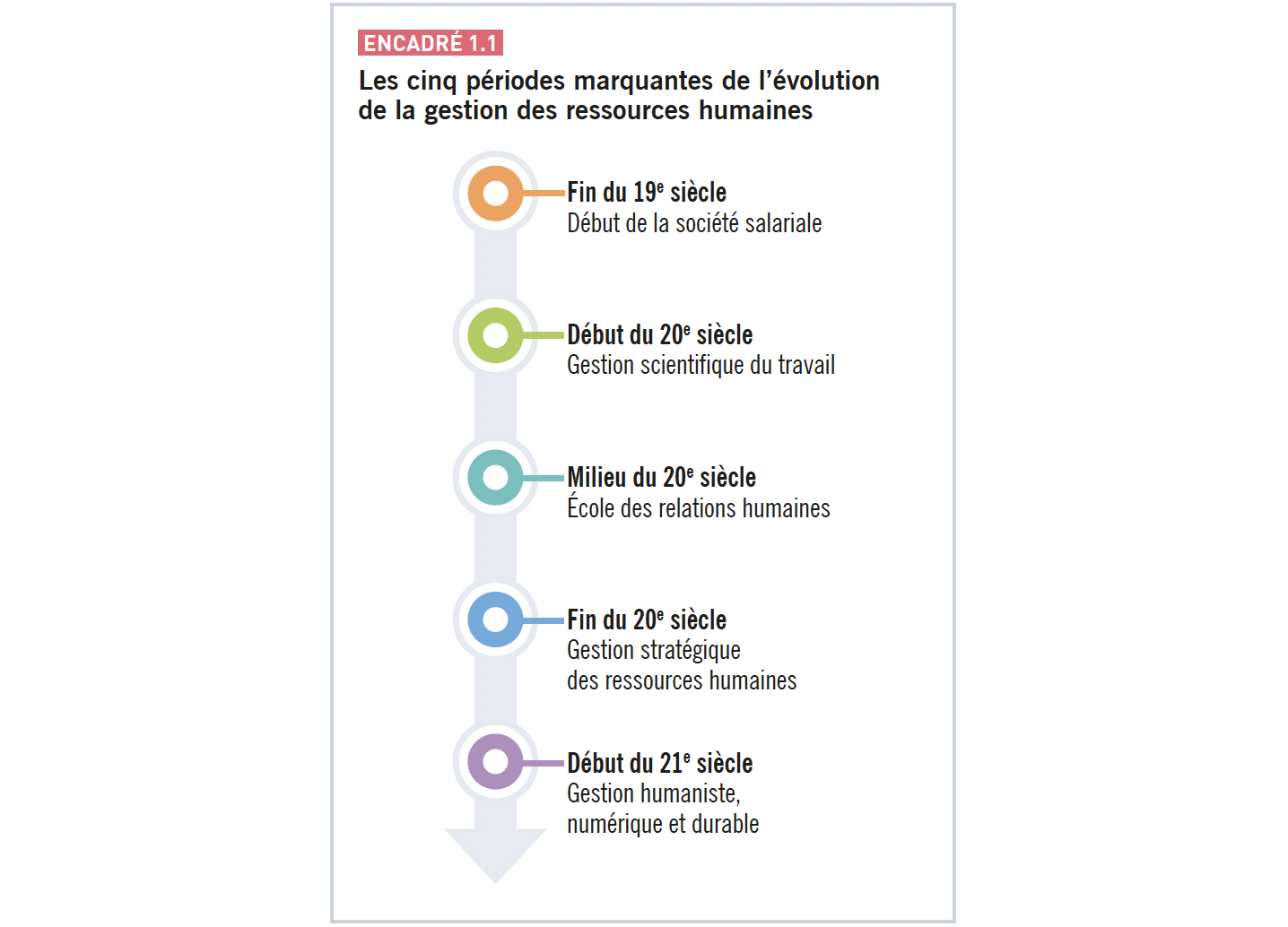 ©ERPI, tous droits réservés.
Reproduction sur support papier autorisée aux utilisateurs du manuel.
CHAPITRE 1 L’ESSOR DE LA GESTION DES RESSOURCES HUMAINES
5
[Speaker Notes: Dupliquez la diapositive pour ajouter d’autres figures]
1.2  L’influence des facteurs environnementaux sur        la gestion des ressources humaines
Les changements démographiques
Les changements relatifs à l’emploi et à la structure du travail
Les tendances et les perspectives économiques
La transformation des valeurs sociales
©ERPI, tous droits réservés.
Reproduction sur support papier autorisée aux utilisateurs du manuel.
CHAPITRE 1 L’ESSOR DE LA GESTION DES RESSOURCES HUMAINES
6
[Speaker Notes: Dupliquez la diapositive pour ajouter d’autres figures]
1.2 SUITE
Les changements démographiques
Le ralentissement de la croissance de la main-d’œuvre
La baisse du taux d’activité chez les hommes
La décroissance du nombre de jeunes travailleurs
La hausse du taux d’emploi des femmes
Le vieillissement de la main-d’œuvre
Le besoin d’intégrer les minorités culturelles  et les personnes handicapées
La hausse du niveau de scolarité des travailleurs
©ERPI, tous droits réservés.
Reproduction sur support papier autorisée aux utilisateurs du manuel.
CHAPITRE 1 L’ESSOR DE LA GESTION DES RESSOURCES HUMAINES
7
[Speaker Notes: Dupliquez la diapositive pour ajouter d’autres figures]
1.2 SUITE
Les changements relatifs à l’emploi et à la structure du travail
Durée du 
travail
Temps plein
Temps partiel volontaire ou  involontaire
Travail autonome
© ERPI
© ERPI
Emplois et 
secteurs 
d’activité
Baisse du nombre d’emplois dans certains secteurs
Pénurie de main-d’œuvre dans d’autres secteurs
© ERPI, tous droits réservés.
Reproduction sur support papier autorisée aux utilisateurs du manuel.
CHAPITRE 1 L’ESSOR DE LA GESTION DES RESSOURCES HUMAINES
8
[Speaker Notes: Dupliquez la diapositive pour ajouter d’autres figures]
1.2 SUITE
Les tendances et les perspectives économiques
Au Canada, situation relativement saine comparativement à celle des pays de l’OCDE
Croissance économique stable et taux de chômage en baisse
Situation
économique
Forte croissance et importante création d’emplois dans certains secteurs 
Nouvelles compétences de la main-d’œuvre
Évolution technologique
Multiplication des accords et des traités de commerce international
Impact de la mondialisation des marchés sur la GRH
Marchés étrangers
© ERPI, tous droits réservés.
Reproduction sur support papier autorisée aux utilisateurs du manuel.
CHAPITRE 1 L’ESSOR DE LA GESTION DES RESSOURCES HUMAINES
9
[Speaker Notes: Dupliquez la diapositive pour ajouter d’autres figures]
1.2 SUITE
La transformation des valeurs sociales
Motivation
Recherche de l’équilibre entre travail et famille-loisirs
Recherche d'une meilleure qualité de vie au travail (QVT)
Retraite
Mesures de maintien en emploi

Prolongement de la vie professionnelle

Augmentation du travail à temps partiel chez les 55 ans et plus
Nouvelles
générations
X, Y et Z

Génération X = 1960-1979
Génération Y = 1980-1993
Génération Z = 1993-2011

Abandon des modèles organisationnels de gestion de carrière
© ERPI, tous droits réservés.
Reproduction sur support papier autorisée aux utilisateurs du manuel.
CHAPITRE 1 L’ESSOR DE LA GESTION DES RESSOURCES HUMAINES
10
[Speaker Notes: Dupliquez la diapositive pour ajouter d’autres figures]
1.3  L’influence des intervenants organisationnels        sur la gestion des ressources humaines
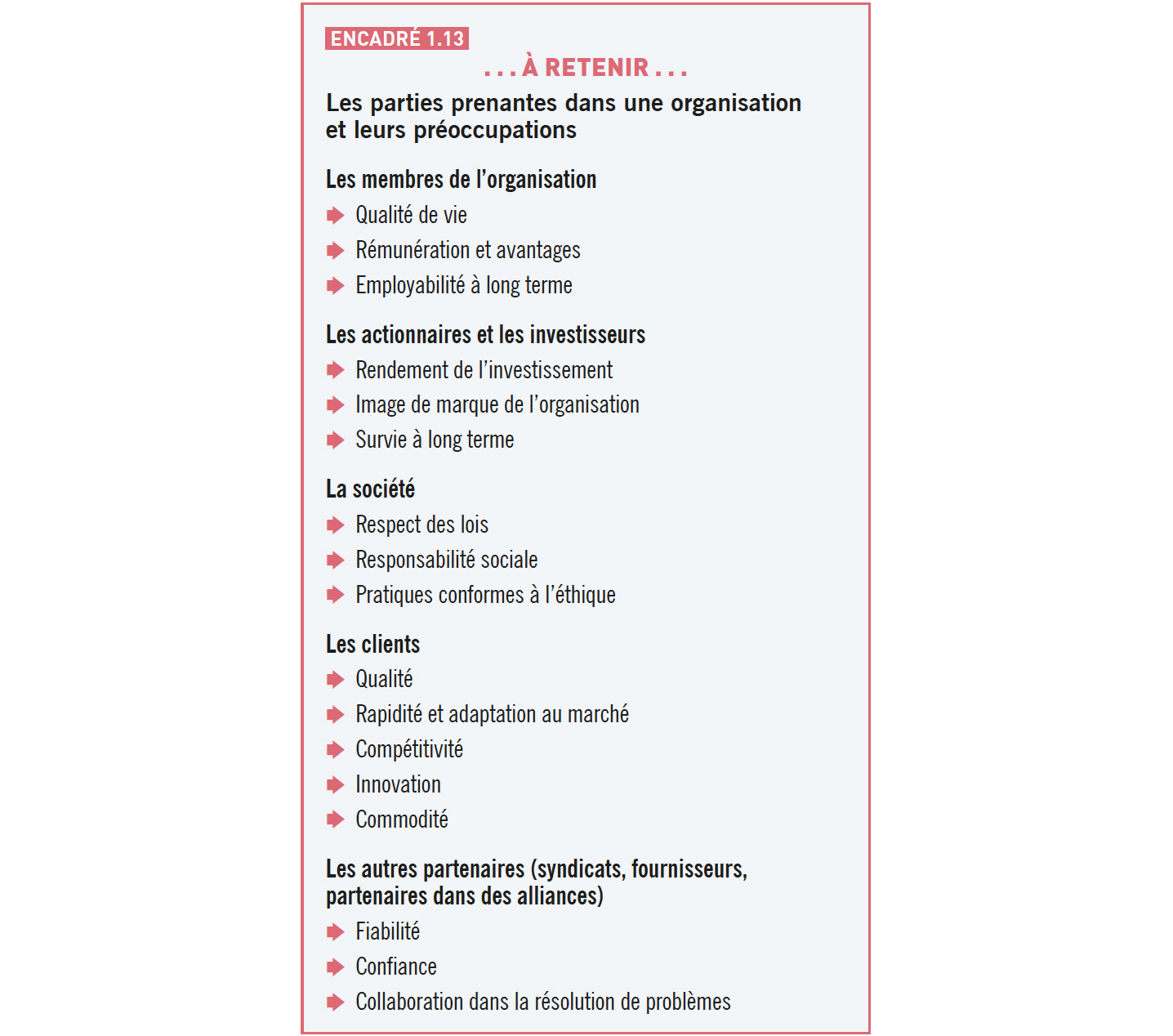 © ERPI, tous droits réservés.
Reproduction sur support papier autorisée aux utilisateurs du manuel.
CHAPITRE 1 L’ESSOR DE LA GESTION DES RESSOURCES HUMAINES
11
[Speaker Notes: Dupliquez la diapositive pour ajouter d’autres figures]
1.4  Les objectifs de la gestion des ressources        humaines
Objectifs fonctionnels
Objectifs organisationnels
Attirer des candidats qualifiés
Accroître la productivité
Garder les employés compétents
Améliorer la qualité de vie au travail
Accroître la motivation
Favoriser l’épanouis-sement des employés
Assurer le respect des lois et du cadre juridique
Objectifs 
à long terme
Survie
Rentabilité
Adaptabilité
Compétitivité
© ERPI, tous droits réservés.
Reproduction sur support papier autorisée aux utilisateurs du manuel.
CHAPITRE 1 L’ESSOR DE LA GESTION DES RESSOURCES HUMAINES
12
[Speaker Notes: Dupliquez la diapositive pour ajouter d’autres figures]
1.5  Le rôle, l’organisation et la structure de la        fonction ressources humaines
STRUCTURE: TAILLE ET ORGANISATION DU SERVICE
DOTATION: COMPÉTENCES ET CARRIÈRES DES PRH
ACTIVITÉS: FONCTIONNELLES ET PARTAGÉES
RÔLE
© ERPI, tous droits réservés.
Reproduction sur support papier autorisée aux utilisateurs du manuel.
CHAPITRE 1 L’ESSOR DE LA GESTION DES RESSOURCES HUMAINES
13
[Speaker Notes: Dupliquez la diapositive pour ajouter d’autres figures]
1.5 SUITE
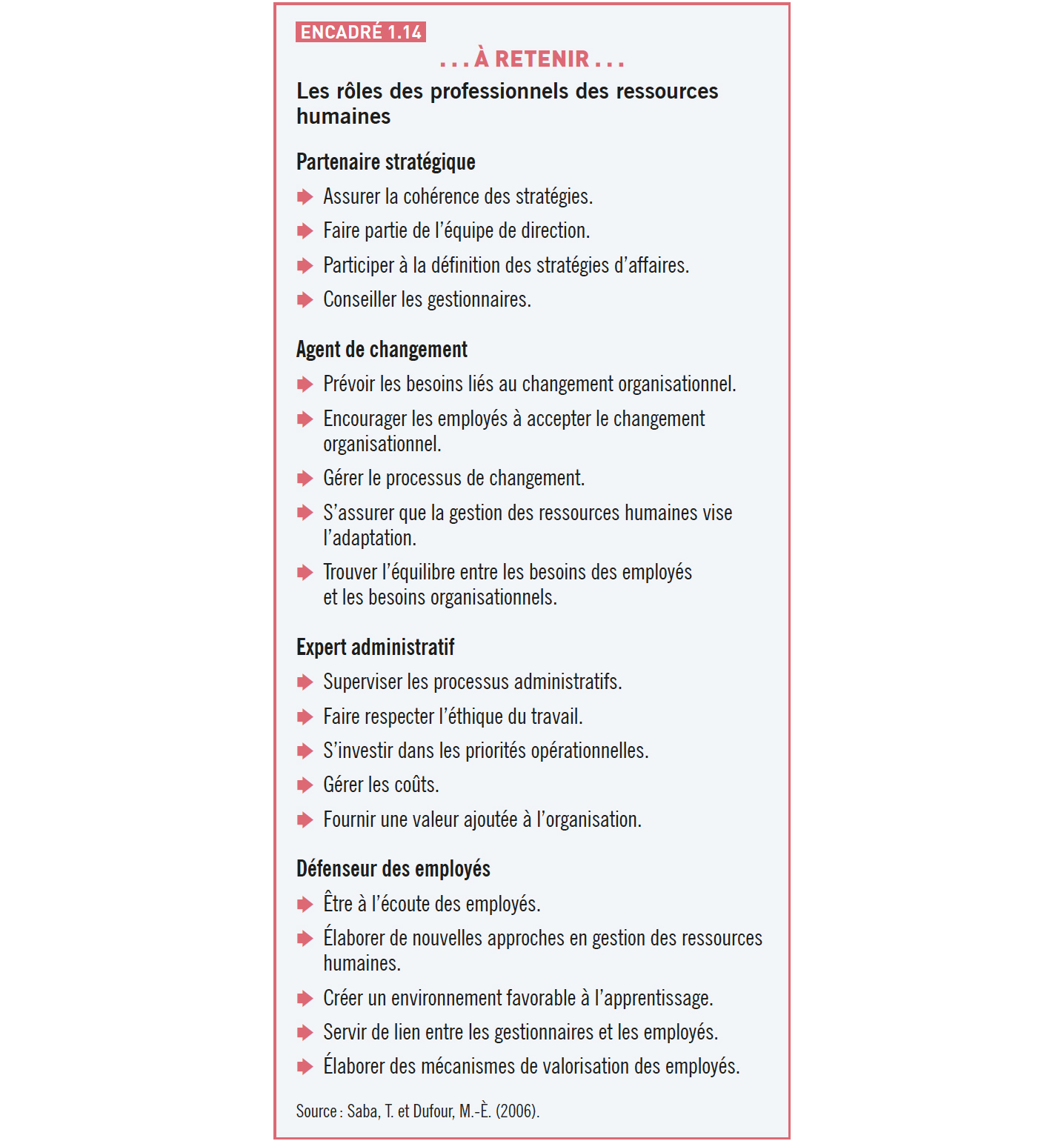 Le rôle du SRH
© ERPI, tous droits réservés.
Reproduction sur support papier autorisée aux utilisateurs du manuel.
CHAPITRE 1 L’ESSOR DE LA GESTION DES RESSOURCES HUMAINES
14
[Speaker Notes: Dupliquez la diapositive pour ajouter d’autres figures]
1.5 SUITE
Les activités du SRH
Les activités de GRH
Les préalables à l’implantation des activités de GRH
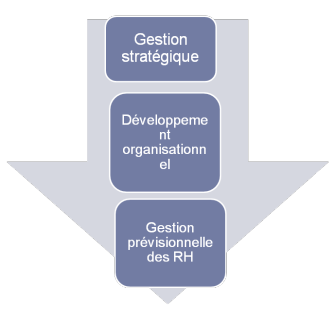 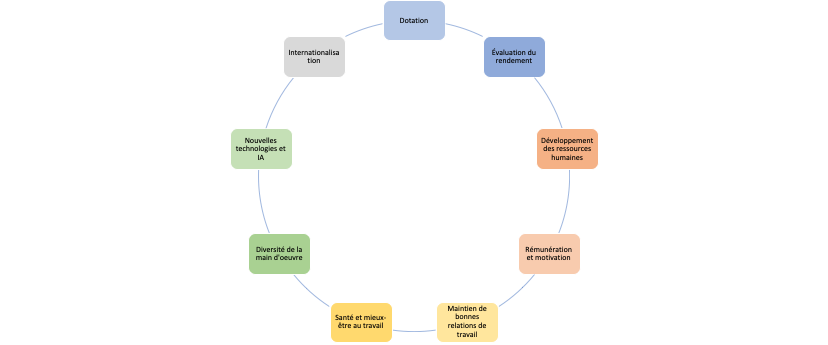 Gestion stratégique
Développement organisationnel
Gestion prévisionnelle des GRH
© ERPI, tous droits réservés.
Reproduction sur support papier autorisée aux utilisateurs du manuel.
CHAPITRE 1 L’ESSOR DE LA GESTION DES RESSOURCES HUMAINES
15
[Speaker Notes: Dupliquez la diapositive pour ajouter d’autres figures]
1.5 SUITE
La structure du SRH
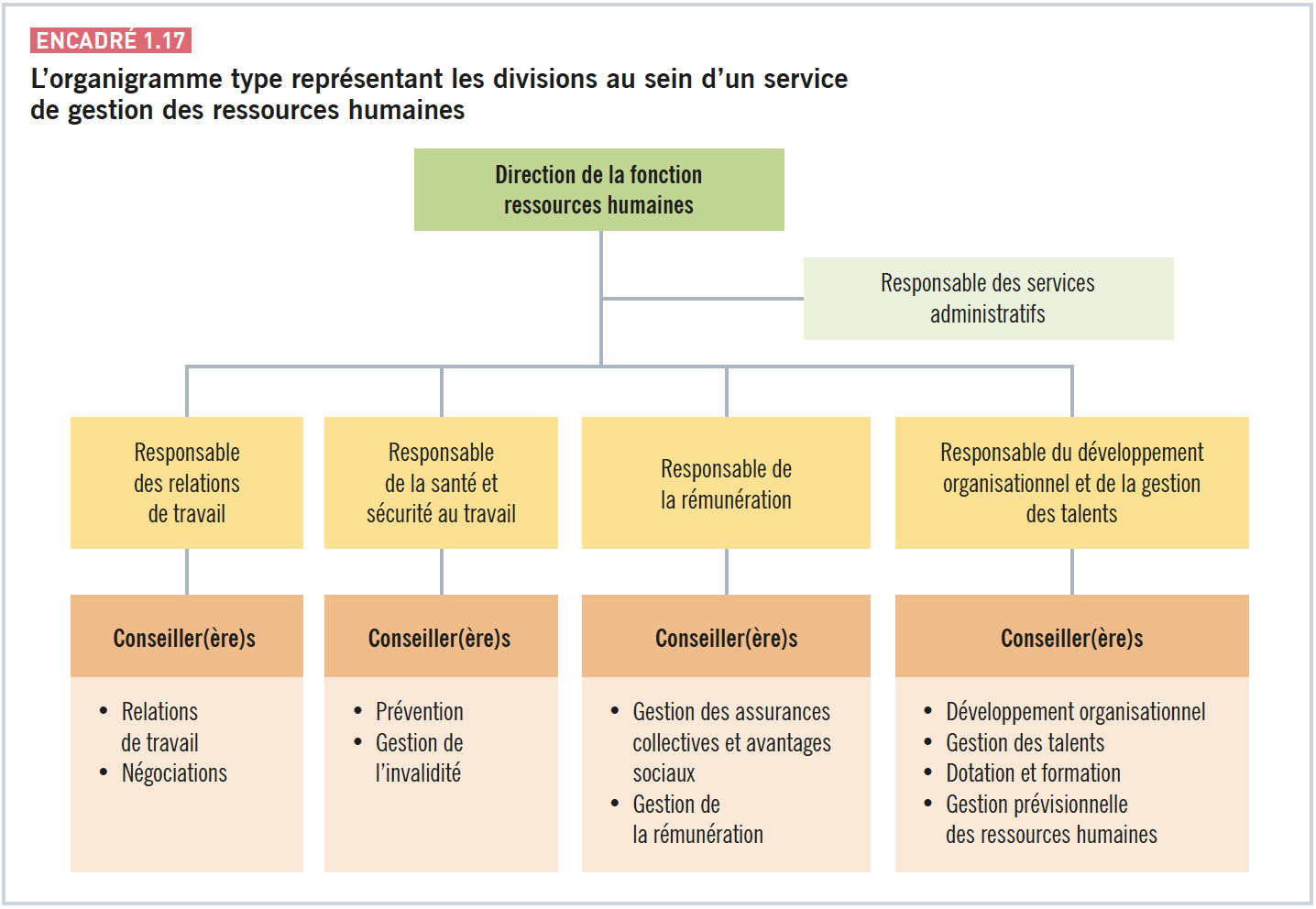 © ERPI, tous droits réservés.
Reproduction sur support papier autorisée aux utilisateurs du manuel.
CHAPITRE 1 L’ESSOR DE LA GESTION DES RESSOURCES HUMAINES
16
[Speaker Notes: Dupliquez la diapositive pour ajouter d’autres figures]
1.5 SUITE
La structure du SRH: faut-il centraliser ou décentraliser les activités?
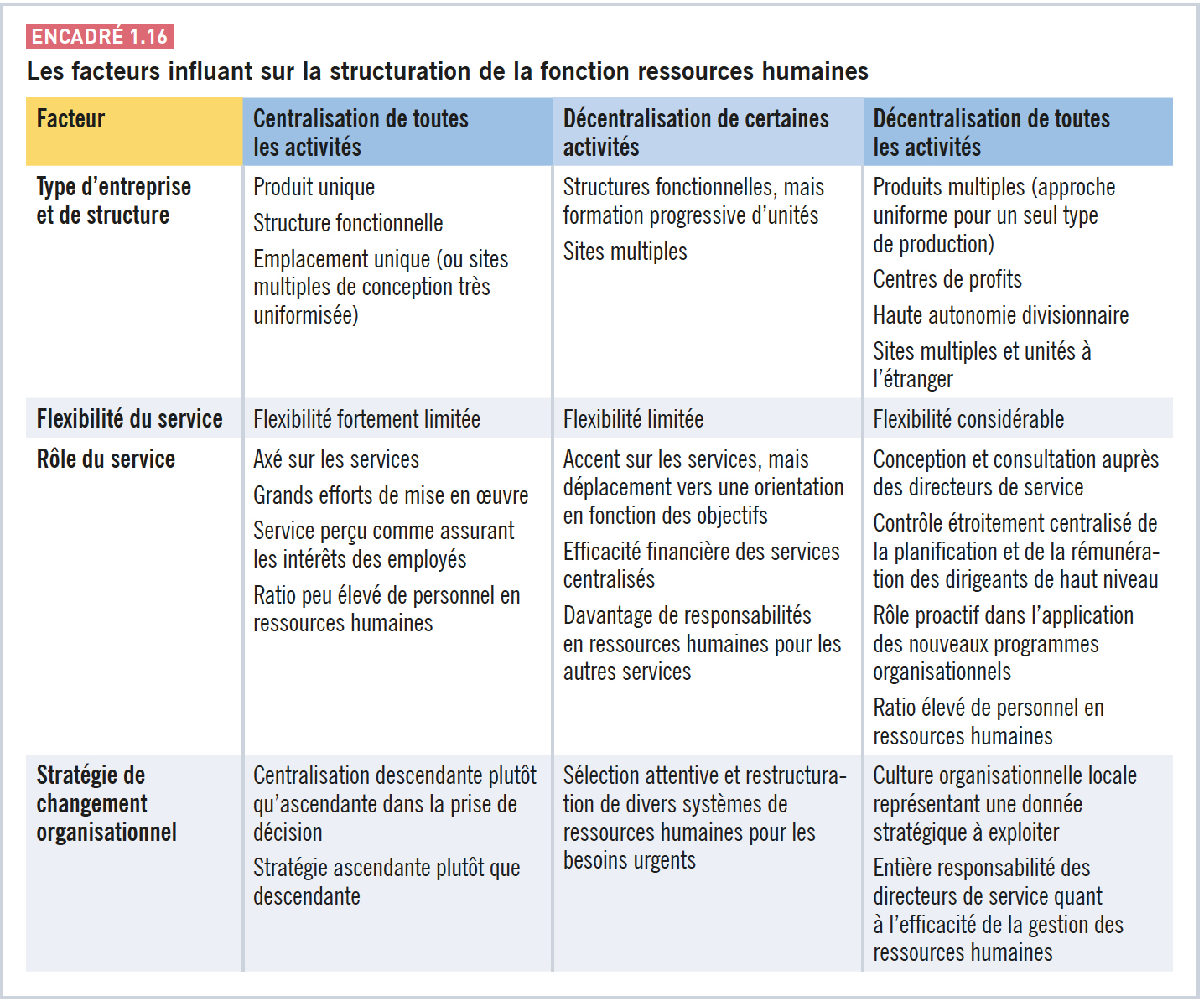 © ERPI, tous droits réservés.
Reproduction sur support papier autorisée aux utilisateurs du manuel.
CHAPITRE 1 L’ESSOR DE LA GESTION DES RESSOURCES HUMAINES
17
[Speaker Notes: Dupliquez la diapositive pour ajouter d’autres figures]
1.5 SUITE
La structure du SRH: nouvelles configurations des services RH
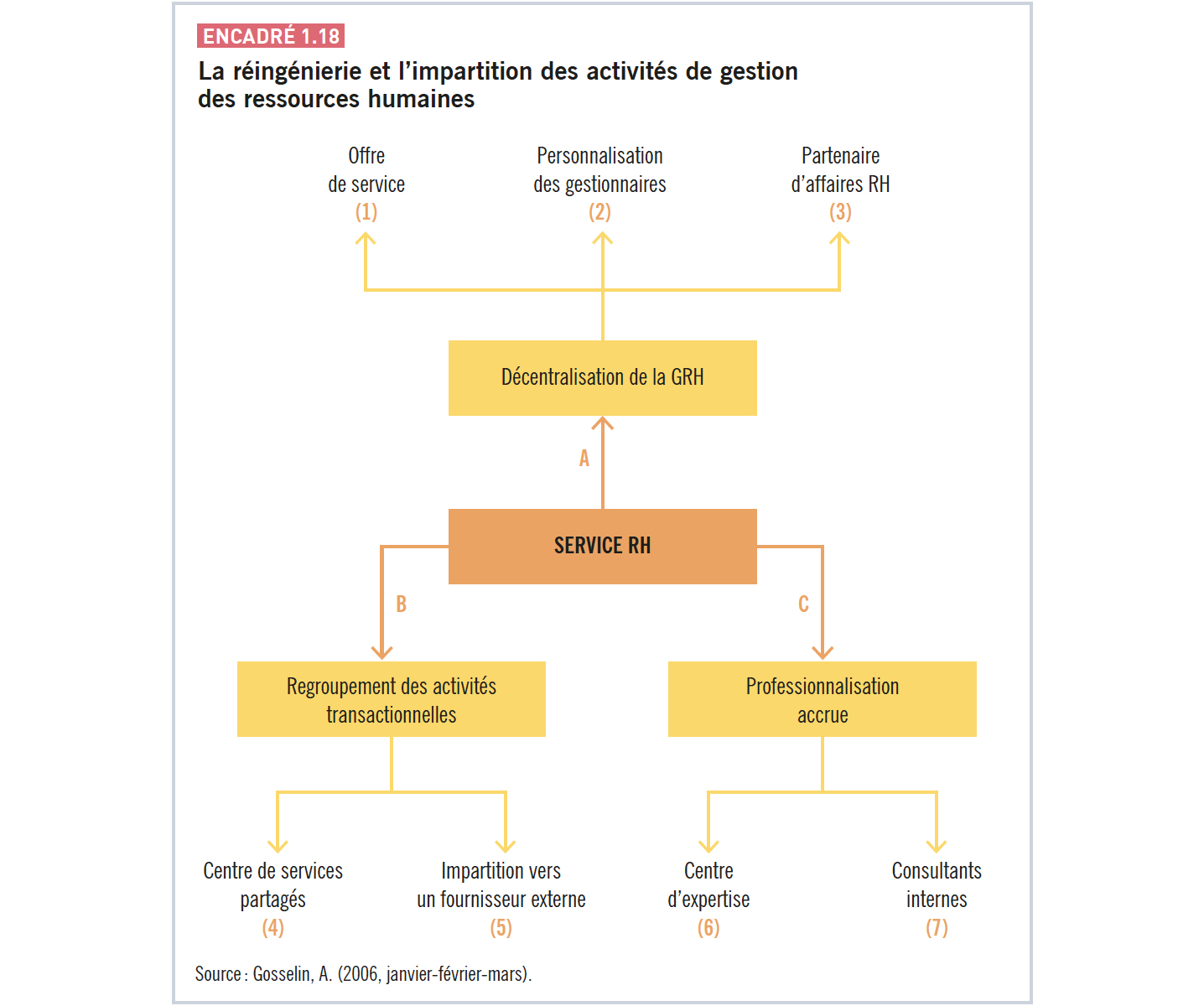 © ERPI, tous droits réservés.
Reproduction sur support papier autorisée aux utilisateurs du manuel.
CHAPITRE 1 L’ESSOR DE LA GESTION DES RESSOURCES HUMAINES
18
[Speaker Notes: Dupliquez la diapositive pour ajouter d’autres figures]
1.5 SUITE
Les activités de GRH: une responsabilité partagée
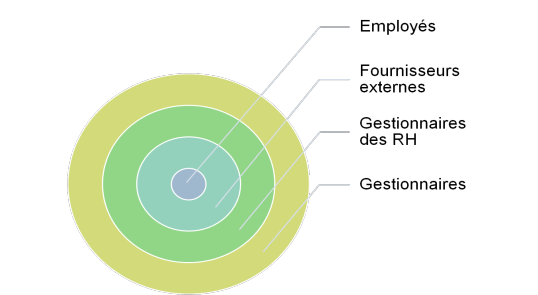 © ERPI, tous droits réservés.
Reproduction sur support papier autorisée aux utilisateurs du manuel.
CHAPITRE 1 L’ESSOR DE LA GESTION DES RESSOURCES HUMAINES
19
[Speaker Notes: Dupliquez la diapositive pour ajouter d’autres figures]
1.5 SUITE
La dotation du SRH: les compétences des PRH
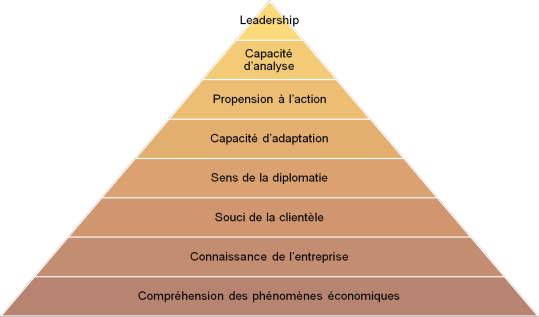 © ERPI, tous droits réservés.
Reproduction sur support papier autorisée aux utilisateurs du manuel.
CHAPITRE 1 L’ESSOR DE LA GESTION DES RESSOURCES HUMAINES
20
[Speaker Notes: Dupliquez la diapositive pour ajouter d’autres figures]
1.5 SUITE
La dotation du SRH: spécialistes ou généralistes?
Spécialistes
Généralistes
Ont une connaissance générale de toutes les activités de GRH.
Ont des connaissances approfondies dans un domaine de la GRH (ex. : rémunération, relations du travail, diversité culturelle, etc.).
Peuvent à l’occasion provenir d’autres fonctions de l’entreprise à condition d’avoir une connaissance de base de la GRH.
Doivent bien comprendre le contexte organisationnel avant d’appliquer certaines pratiques de gestion.
Occupent un poste dans une PME ou un poste de haut niveau dans une grande organisation.
Occupent un poste dans une grande entreprise.
© ERPI, tous droits réservés.
Reproduction sur support papier autorisée aux utilisateurs du manuel.
CHAPITRE 1 L’ESSOR DE LA GESTION DES RESSOURCES HUMAINES
21
[Speaker Notes: Dupliquez la diapositive pour ajouter d’autres figures]
1.5 SUITE
Responsabilités et ordre professionnel
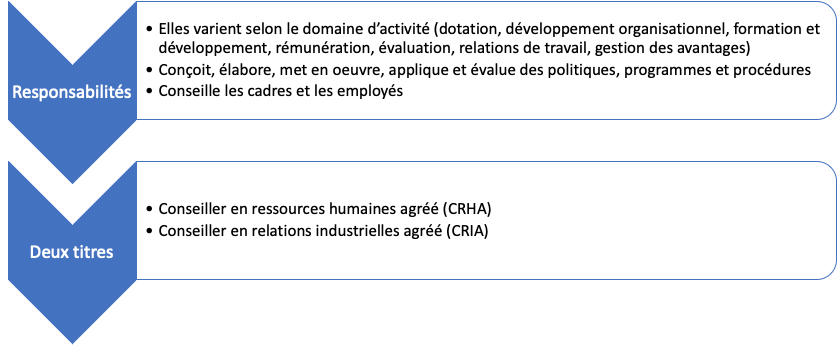 © ERPI, tous droits réservés.
Reproduction sur support papier autorisée aux utilisateurs du manuel.
CHAPITRE 1 L’ESSOR DE LA GESTION DES RESSOURCES HUMAINES
22
[Speaker Notes: Dupliquez la diapositive pour ajouter d’autres figures]